جامعة بنها- كلية الآداب قسم الإعلام-الفرقة الثالثة – شعبة الصحافة - مادة الصحافة المتخصصة المحاضرة السابعة
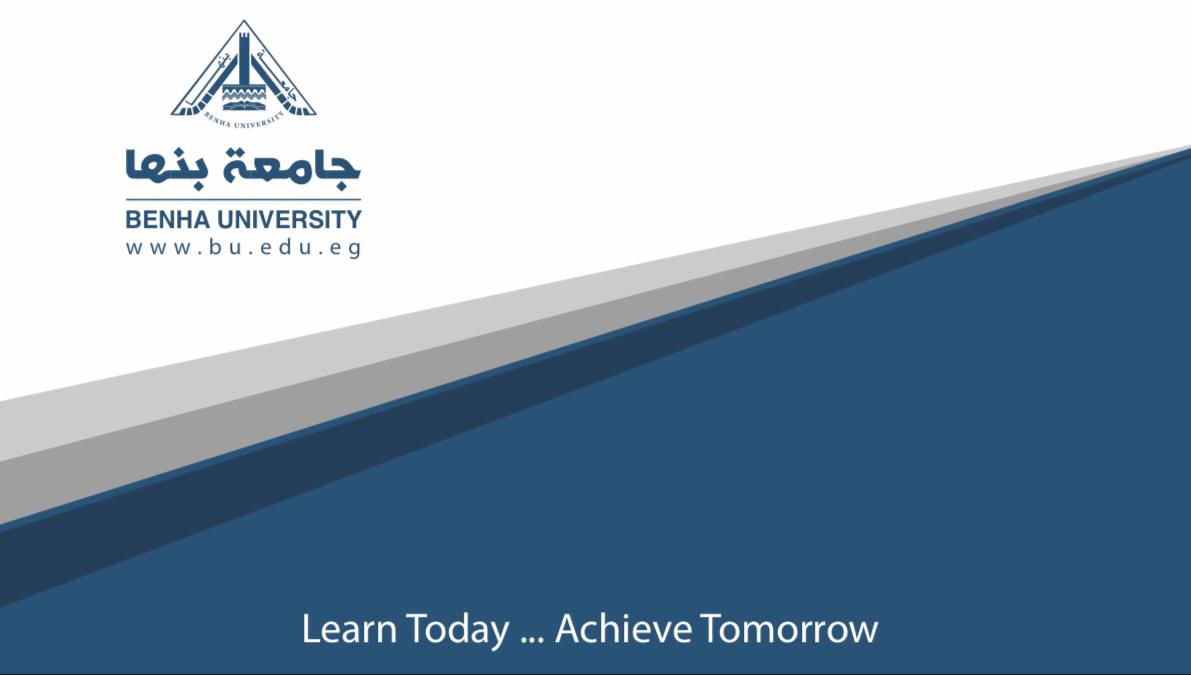 إعداد:
الدكتور: فتحى ابراهيم
رابعا صحافة الجريمة :
الجريمة حدث غير مألوف، ولا يتفق مع الناموس الطبيعي للحياة، ولهذا السبب فإن كثيرا من الجرائم تستحق أن تتحول من حدث إلى خبر ينتشر في الصحف، إذ أن كل حدث ليس بالضرورة أن يصير خبرا
توجد سبعة عناصر لابد من توافرها في التغطية الصحفية للجريمة وهي:
الأشخاص المشهورون الذين لهم علاقة بالجريمة (انتحارمارلين مونرو) و(اختفاء الإمام موسى الصدر) و(القبض على ماجدة الخطيب بتهمة تعاطي الهيروين).
الأماكن المعروفة التي جرت فيها وقائع الجريمة (انتحار شاب من فوق برج الجزيرة) و (سقوط سائحة أمريكية من قمة الهرم الأكبر).
عدد الضحايا (مقتل ثلاثة أشخاص وجرح أربعة في مشاجرة بسبب معاكسة فتاة).
حجم الخسائر (3 مليون جنيه خسائر في حريق جاتينيو).
الظروف غير المألوفة التي تمت فيها الجريمة (مصرع ثلاثة متهمين بسبب الثأر أثناء وجودهم بمحكمة أسيوط).
الجوانب الإنسانية أو العاطفية المرتبطة بالجريمة (مصرع ثلاثين شخصا ونجاة طفلة في الخامسة في سقوط عمارة بالدقي).
الطابع الدرامي للجريمة (تقتل زوجها وتقطعه إلى عشرين قطعة وتلقي بها في صناديق القمامة، وتجلس لتشاهد الكلاب والقطط تللتهمها).
أنواع التغطية الصحفية لشؤون الجريمة:
	هناك أربعة أنواع من التغطية الصحفية لشؤون الجريمة وهي:
أولا – التغطية عن طريق المعايشة:
ثانيا – التغطية الذاتية
ثالثا – التغطية الصحفية لحالات الإجرام الظاهر:
رابعا – التغطية الصحفية لحالات الإجرام الخفي:
مصادر التغطية الصحفية لشؤون الجريمة:
أولا – أقسام الشرطة وسجلاتها:
ثانيا – رجال النيابة وجهات التحقيق:
ثالثا المحامون 
رابعا المحاكم وسجلاتها 
خامسا الجناة والمجني عليهم والشهود 
سادسا الجمهور
خامسا الصحافة الفنية: 
مصادر التغطية الصحفية للشؤون الفنية :
يلاحظ أن المصدر الرئيسي للصحافة الفنية في المجتمعات الليبرالية هم كبار النجوم في السينما والمسرح والأغاني وفي الراديو والتليفزيون، في حين تشكل المؤسسات الفنية العامة المصدر الرئيسي للصحافة الفنية في المجتمعات الاشتراكية.
وبشكل عام  فإن مصادر التغطية الصحفية للشؤون الفنية يمكن إجمالها في المصادر التالية:
أولا : نجوم الغناء والسينما والمسرح والتليفزيون، ومفهوم (النجم) لا يقتصر فقط على المطربين أو الممثلين، وإنما يتسع ليشمل في كثير من الأحيان كبار الملحنين والمؤلفين في الغناء، وكبار المخرجين في السينما والمسرح والتليفزيون، وقد يشمل المفهوم في بعض الحالات بعض الفنيين مثل المصورين أو المنتجين.
ثانيا : الهيئات والمؤسسات العاملة في مجالات النشاط الفني مثل وزارات الثقافة والإعلام في الدول التي توجد بها مثل هذه الوزارات، ومثل مؤسسات وهيئات السينما والمسرح والإذاعة والتليفزيون، وشركات الإنتاج الفني العامة أو الخاصة.
ثالثا : أماكن الإنتاج الفني، مثل بلاتوهات السينما واستديوهات الإذاعة والتليفزيون، حيث يتم تسجيل أو تصوير الأعمال الفنية سواء كانت أغاني أو أفلام أو مسلسلات أو تمثيليات.
رابعا : دور عرض الإنتاج الفني مثل دور السينما والمسارح والحفلات الغنائية والمعارض الفنية والمتاحف والمهرجانات الفنية المحلية والدولية.